Year 1, Unit 5
Unit Numbers 0 to 10
Year 1, Unit 5
These materials heavily reflect the prioritisation approach of the ready-to-progress criteria in the DfE Primary Mathematics Guidance 2020 and on the PPTs that exemplify them on the NCETM website. They also include other relevant National Curriculum content. Related sections of the NCETM Primary Mastery Professional Development Materials provide small-step teaching guidance.
Ready-to-progress criteria addressed by this unit
Teaching of this unit supports the following criteria from the ‘DfE Mathematics Guidance: key stages 1 & 2’ (the 335-page document available as a download)
1NPV-2 Page 20
1AS-1 Page 30
Prior learning 
This unit builds directly on Year 1, Unit 3: Numbers 0 to 5.
Curriculum Prioritisation for Primary Maths
Contents
The links below take you to the starting slide of each learning outcome.
Click the arrow button to return to this Contents slide.
Curriculum Prioritisation for Primary Maths
Contents
The links below take you to the starting slide of each learning outcome.
Click the arrow button to return to this Contents slide.
Curriculum Prioritisation for Primary Maths
Year 1, Unit 5, Learning Outcome 1
The following slides have been collated to support the teaching of this learning outcome.
Curriculum Prioritisation for Primary Maths
Year 1, Unit 5, Learning Outcome 1
Additional teacher guidance for this outcome should be read first and can be found in this segment of the NCETM Primary Mastery Professional Development Materials:
1.4 Composition of numbers: 6 to 10
The spine materials are divided into ‘teaching points’ and ‘steps in learning’.
Curriculum Prioritisation for Primary Maths
1.4 Composition: 6–10 – step 1:1
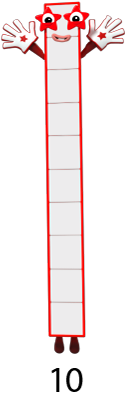 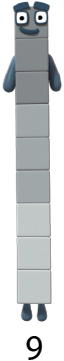 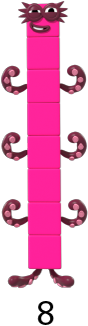 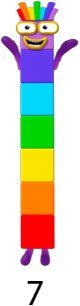 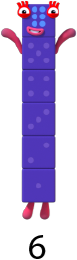 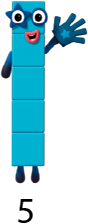 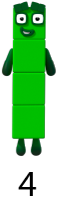 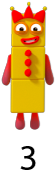 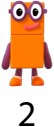 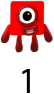 Images © 2017 Alphablocks Ltd. All Rights Reserved.
1.4 Composition: 6–10 – step 1:1
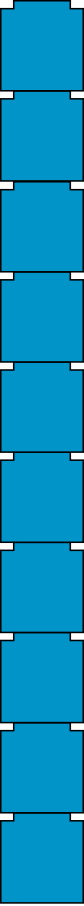 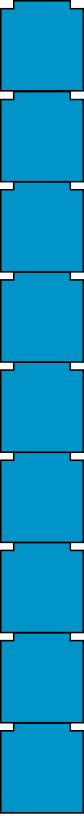 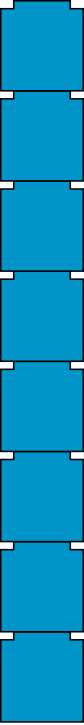 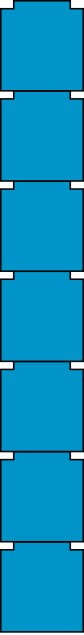 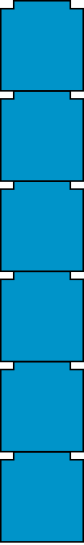 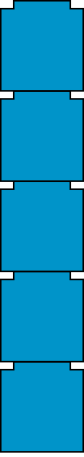 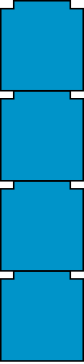 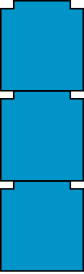 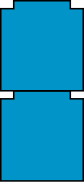 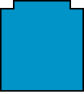 1
2
3
4
5
6
7
8
9
10
1.4 Composition: 6–10 – step 1:1
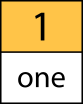 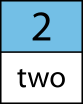 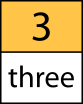 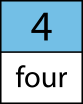 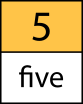 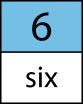 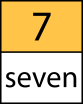 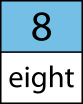 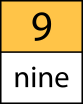 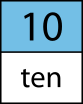 1.4 Composition: 6–10 – step 1:2
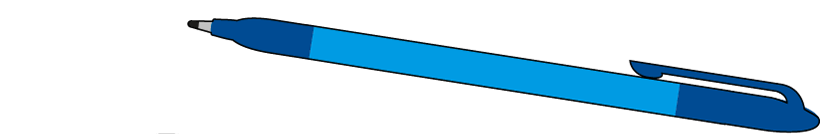 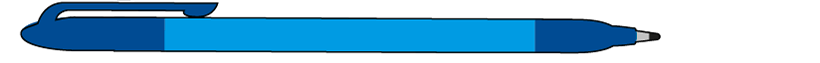 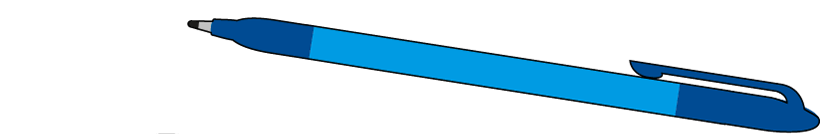 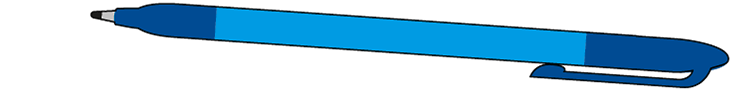 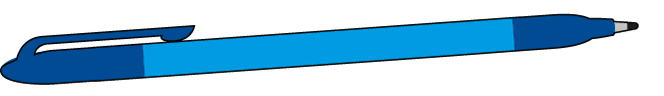 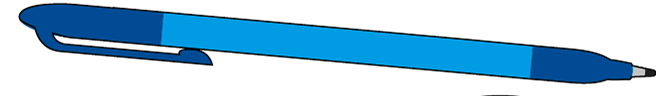 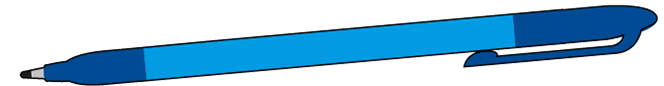 1.4 Composition: 6–10 – step 1:2
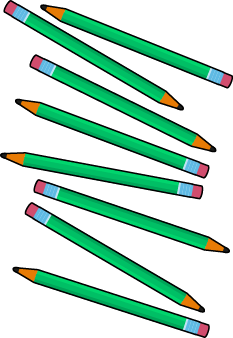 8
eight
1.4 Composition: 6–10 – step 1:2
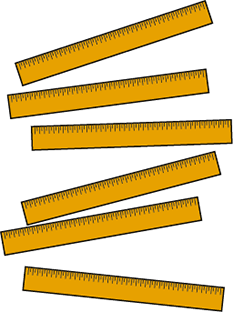 6
six
1.4 Composition: 6–10 – step 1:2
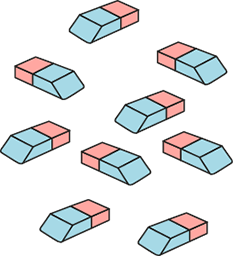 9
nine
Year 1, Unit 5, Learning Outcome 2
The following slides have been collated to support the teaching of this learning outcome.
Curriculum Prioritisation for Primary Maths
Year 1, Unit 5, Learning Outcome 2
Additional teacher guidance for this outcome should be read first and can be found in this segment of the NCETM Primary Mastery Professional Development Materials:
1.4 Composition of numbers: 6 to 10
The spine materials are divided into ‘teaching points’ and ‘steps in learning’.
Curriculum Prioritisation for Primary Maths
1.4 Composition: 6–10 – step 1:3
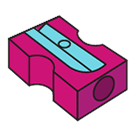 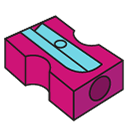 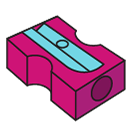 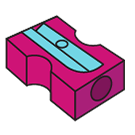 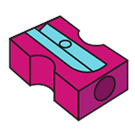 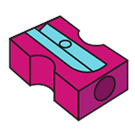 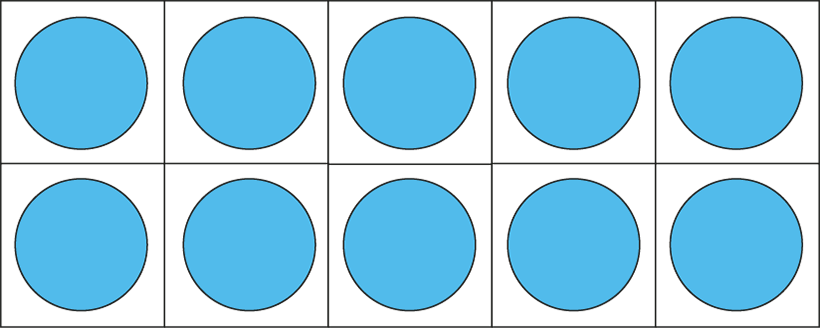 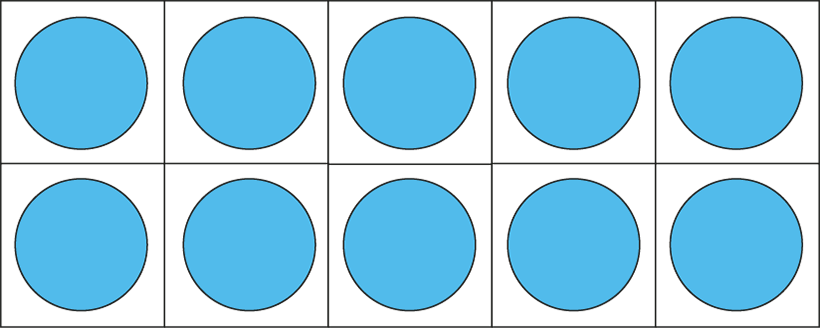 6
1.4 Composition: 6–10 – step 1:3
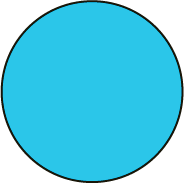 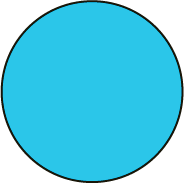 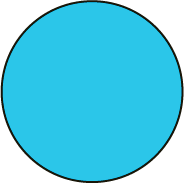 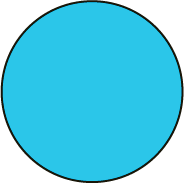 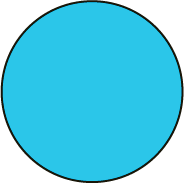 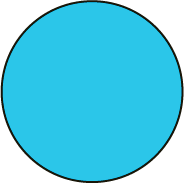 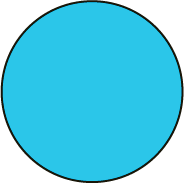 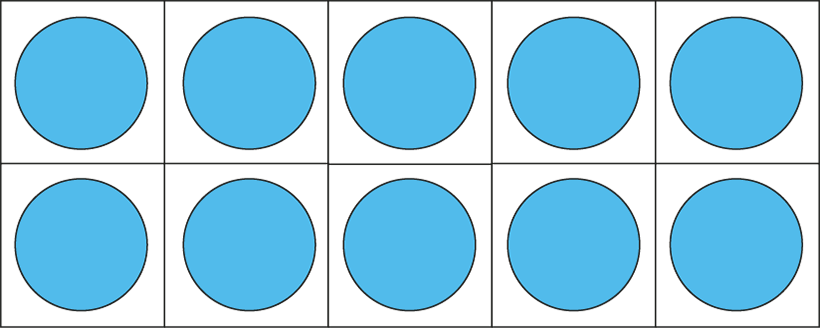 7
1.4 Composition: 6–10 – step 1:3
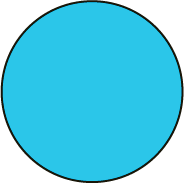 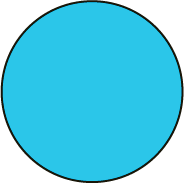 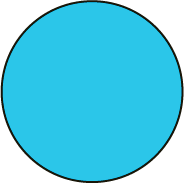 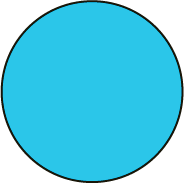 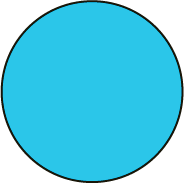 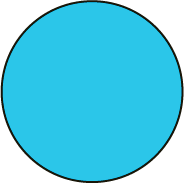 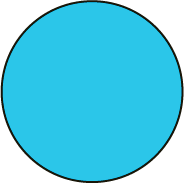 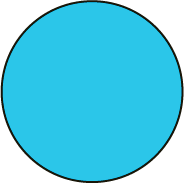 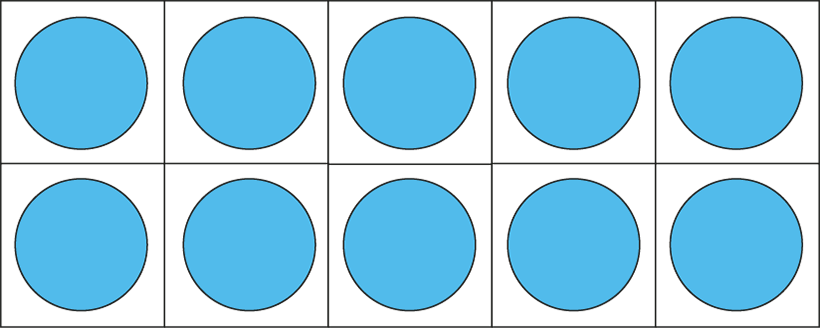 8
1.4 Composition: 6–10 – step 1:3
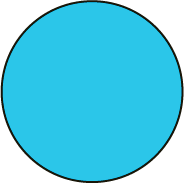 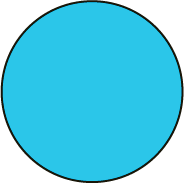 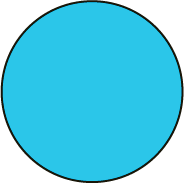 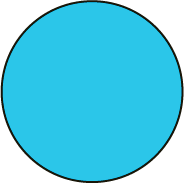 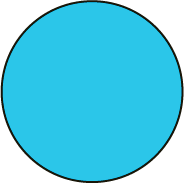 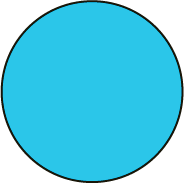 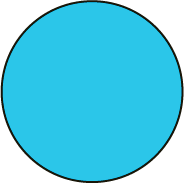 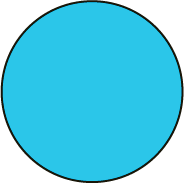 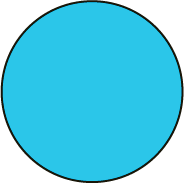 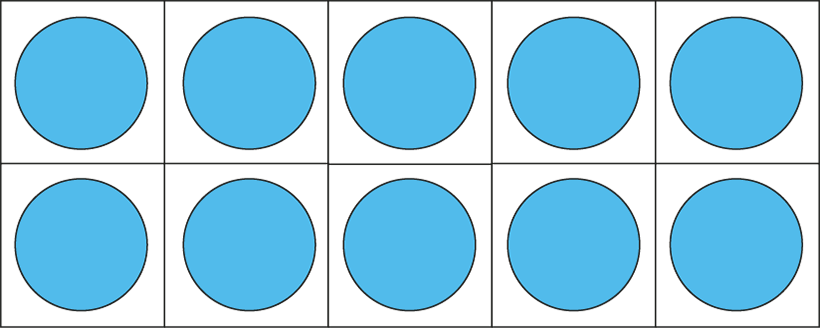 9
1.4 Composition: 6–10 – step 1:3
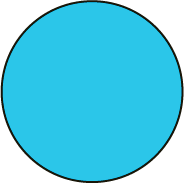 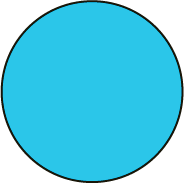 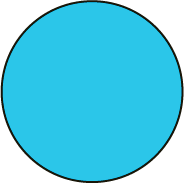 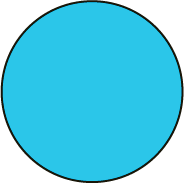 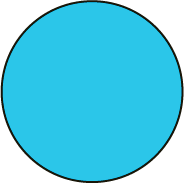 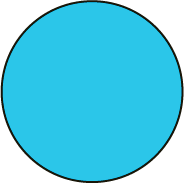 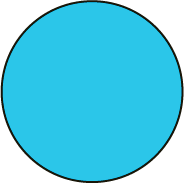 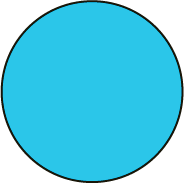 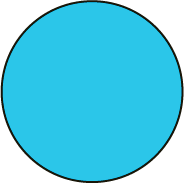 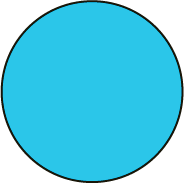 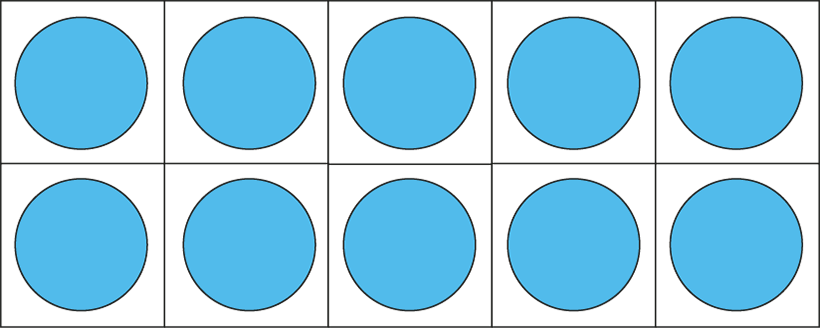 10
1.4 Composition: 6–10 – step 1:4
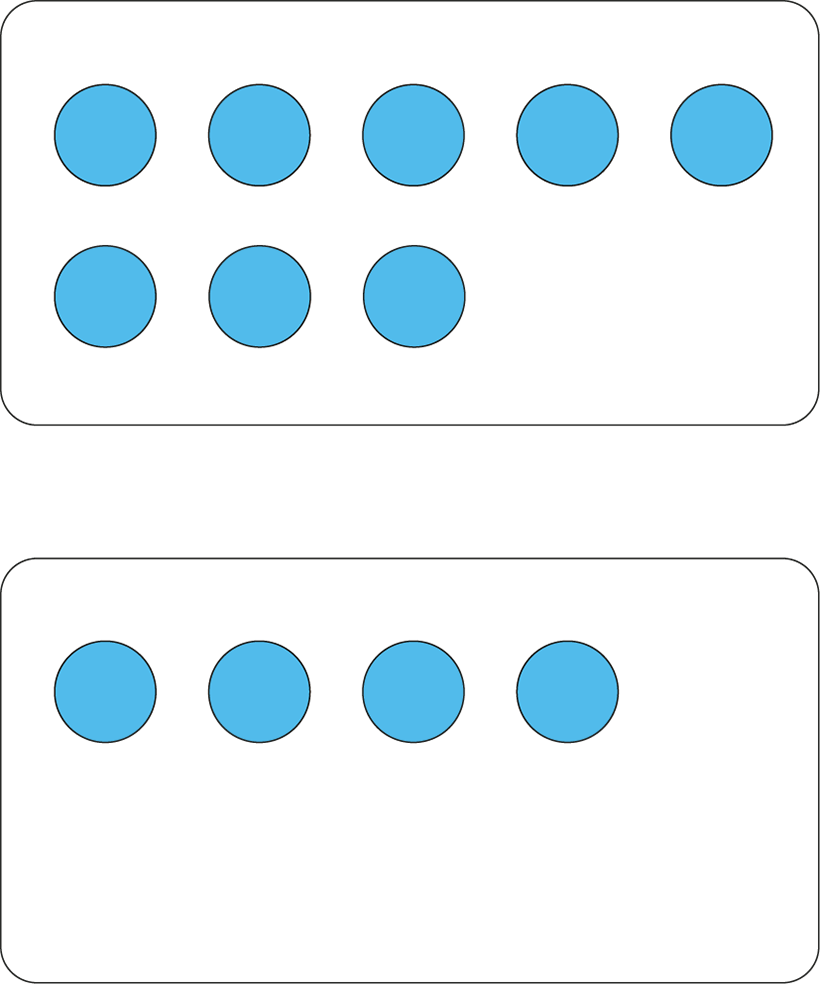 1.4 Composition: 6–10 – step 1:4
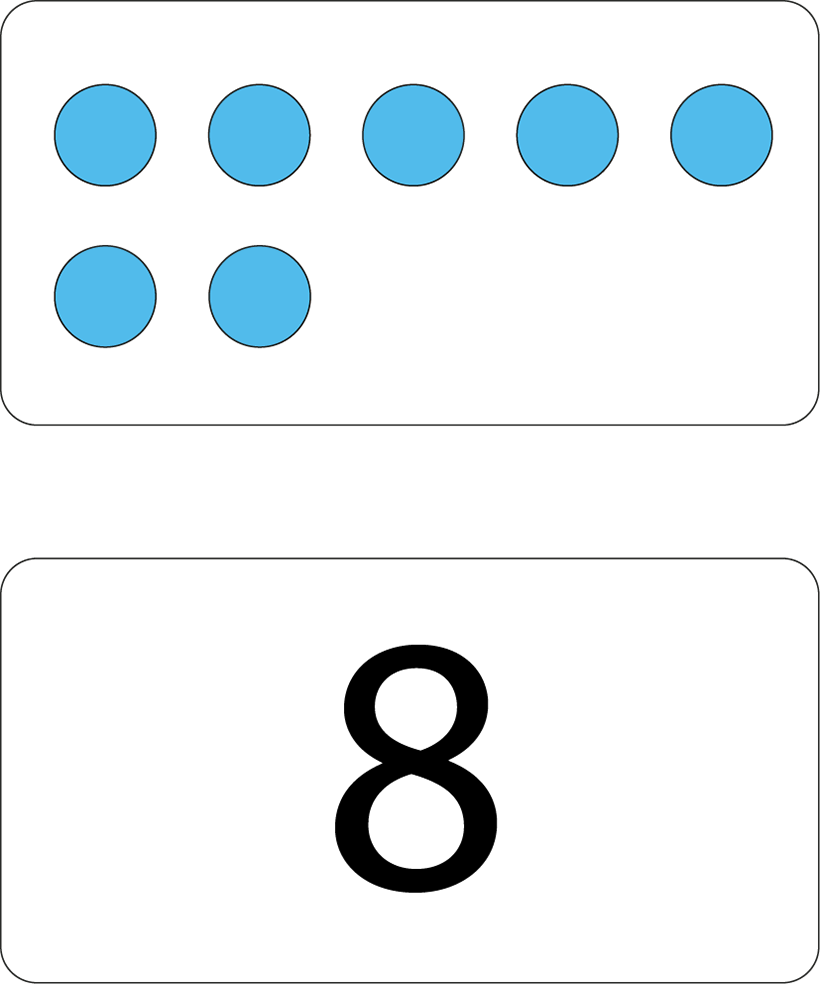 1.4 Composition: 6–10 – step 1:5
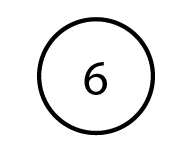 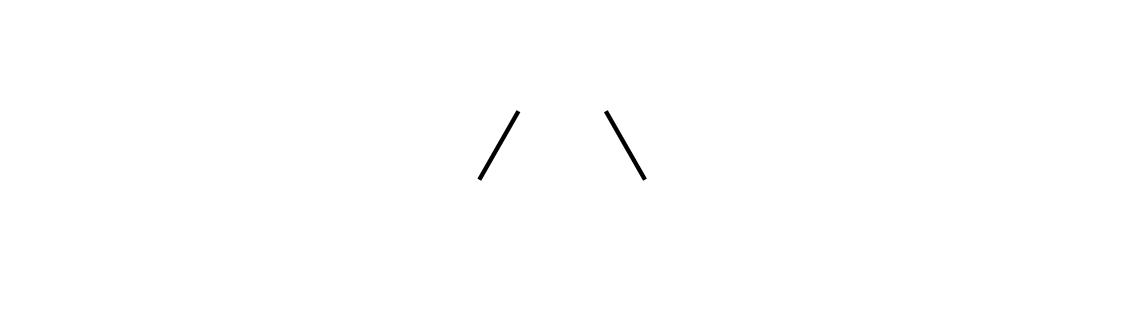 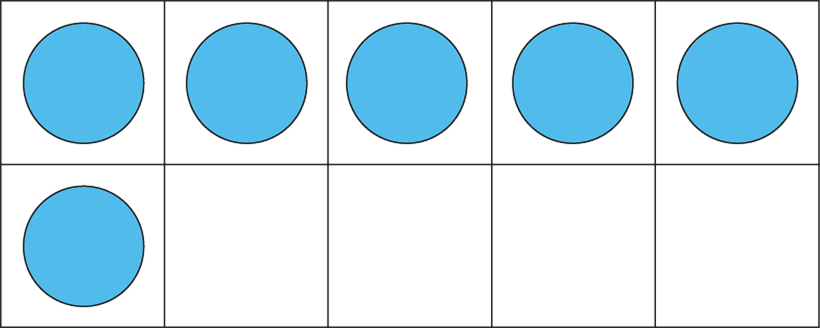 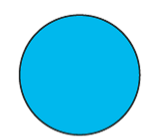 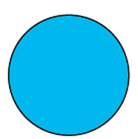 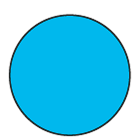 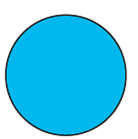 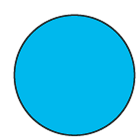 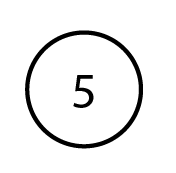 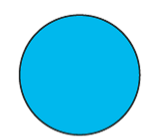 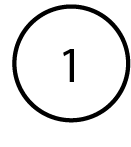 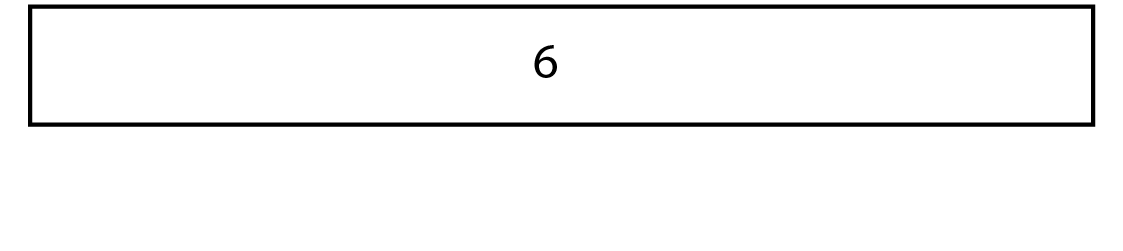 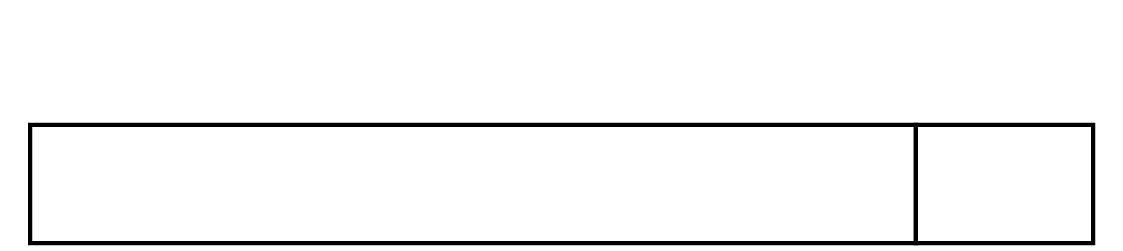 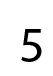 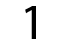 1.4 Composition: 6–10 – step 1:6
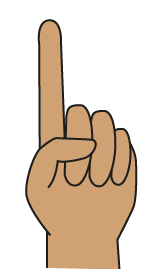 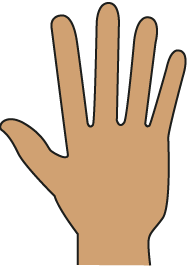 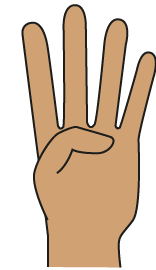 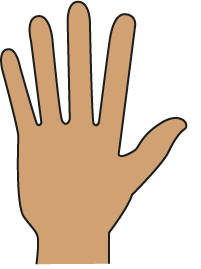 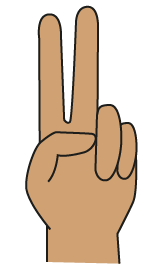 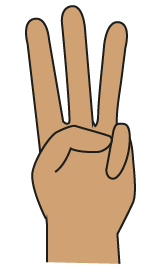 1.4 Composition: 6–10 – step 1:6
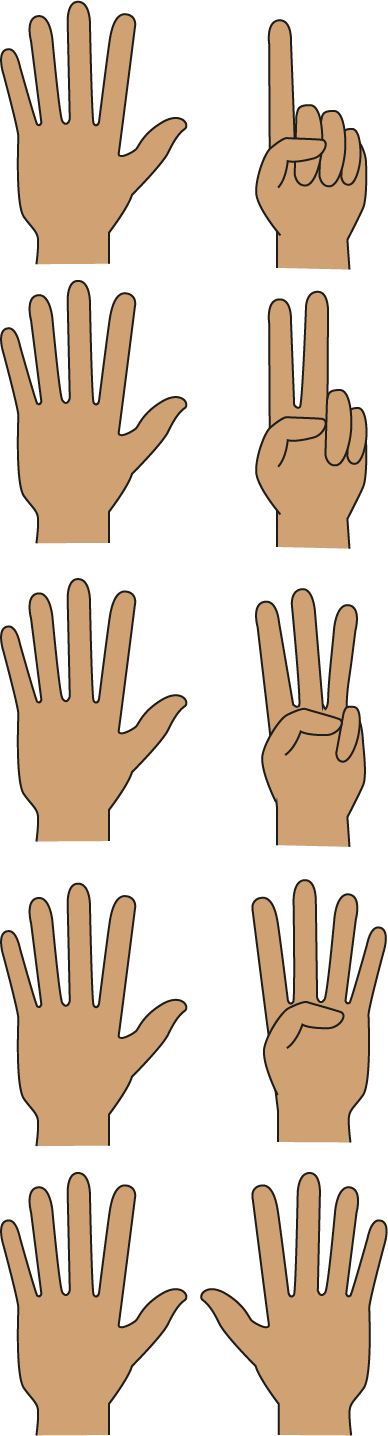 Year 1, Unit 5, Learning Outcome 3
The following slides have been collated to support the teaching of this learning outcome.
Curriculum Prioritisation for Primary Maths
Year 1, Unit 5, Learning Outcome 3
Additional teacher guidance for this outcome should be read first and can be found in this segment of the NCETM Primary Mastery Professional Development Materials:
1.4 Composition of numbers: 6 to 10
The spine materials are divided into ‘teaching points’ and ‘steps in learning’.
Curriculum Prioritisation for Primary Maths
1.4 Composition: 6–10 – step 1:8
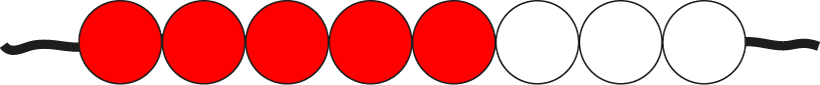 1.4 Composition: 6–10 – step 1:8
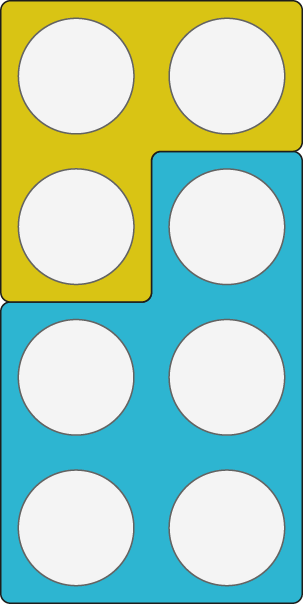 1.4 Composition: 6–10 – step 1:8
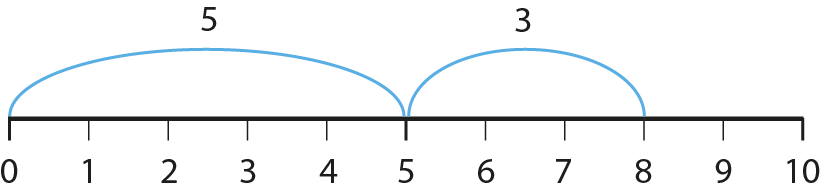 1.4 Composition: 6–10 – step 1:8
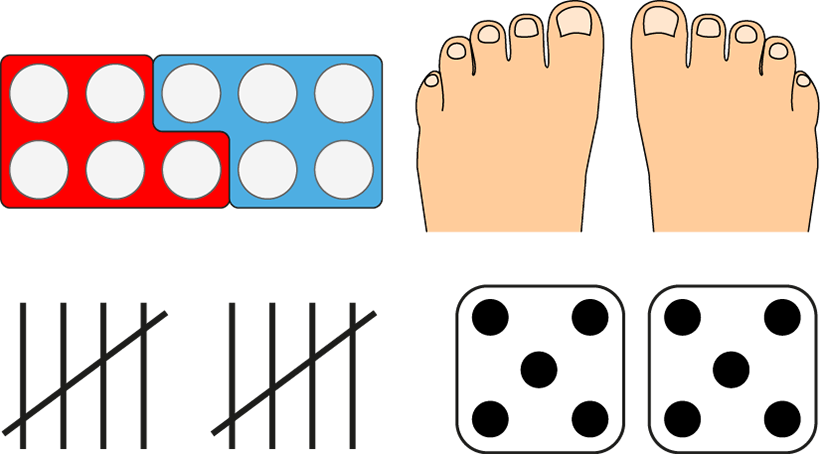 1AS-1 Compose and partition numbers to 10
Which numbers can you see here? Show them on your fingers in the same way. 
What do you notice about the ten frames? Do they all have the top row filled? Why?
Use your ten frames to make these numbers. You could use a different colour for the top row so you can see 5 as a part.
Show me 5! Can you quickly change 5into… 6, 9, 7, 8, 10? Try not to count!
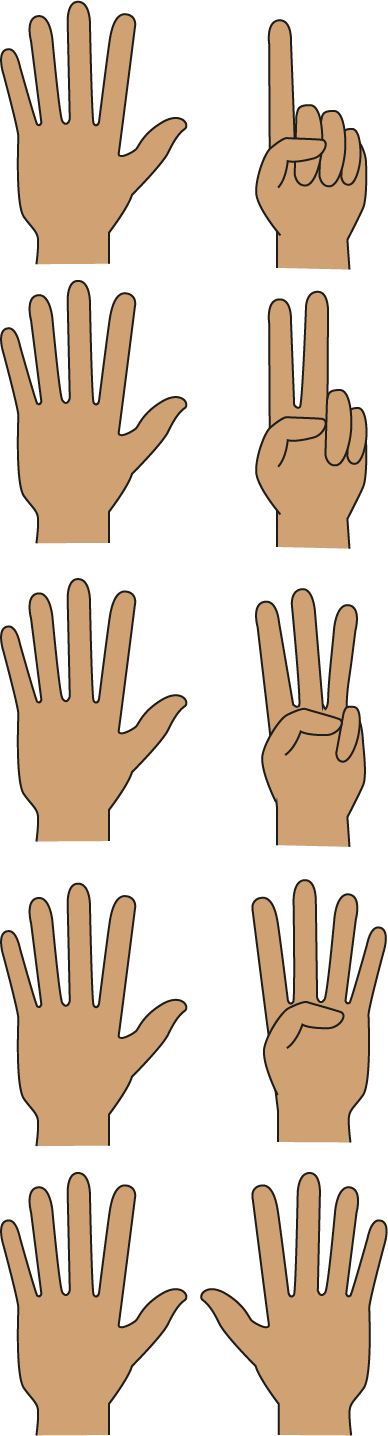 6
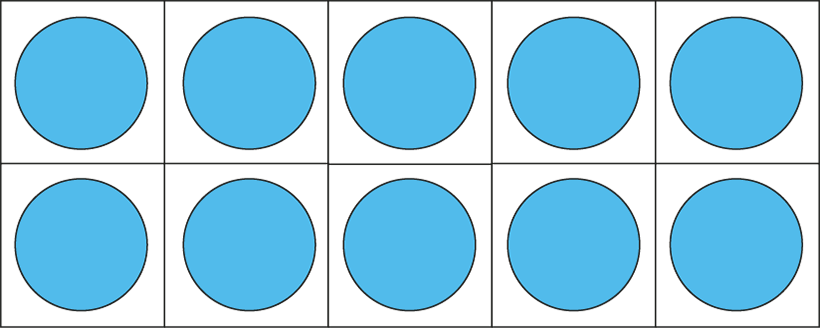 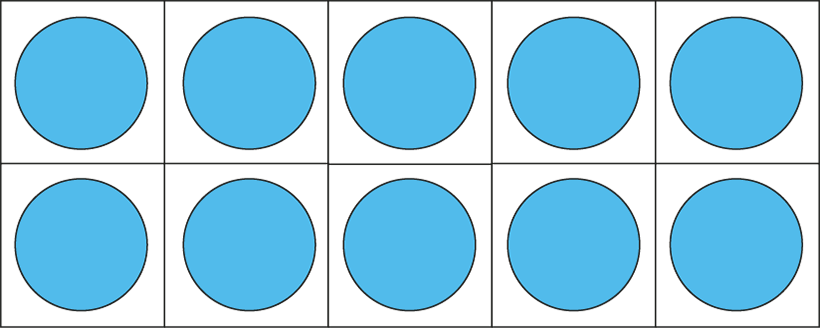 7
8
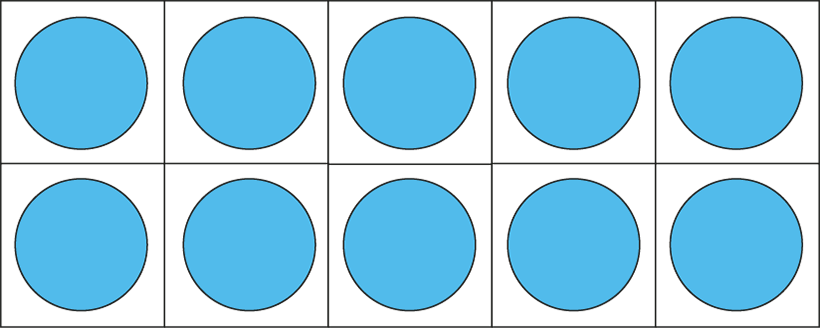 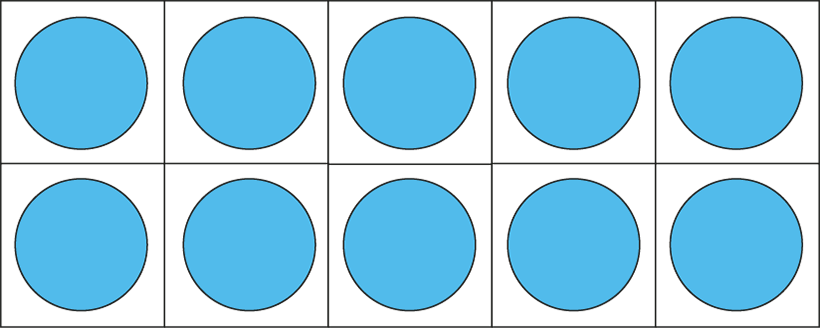 9
10
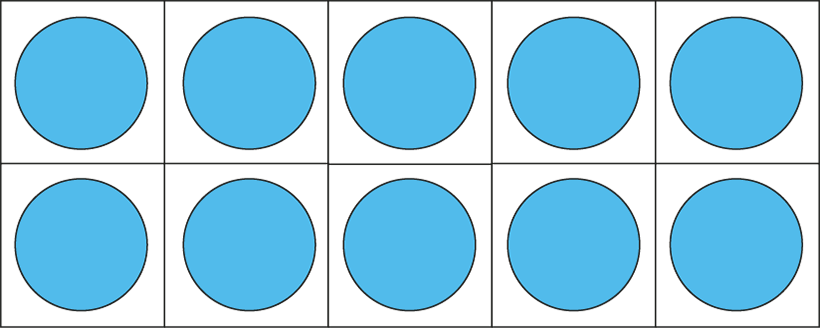 Five is a part of 6, 7, 8, 9 and 10.
1AS-1 Compose and partition numbers to 10
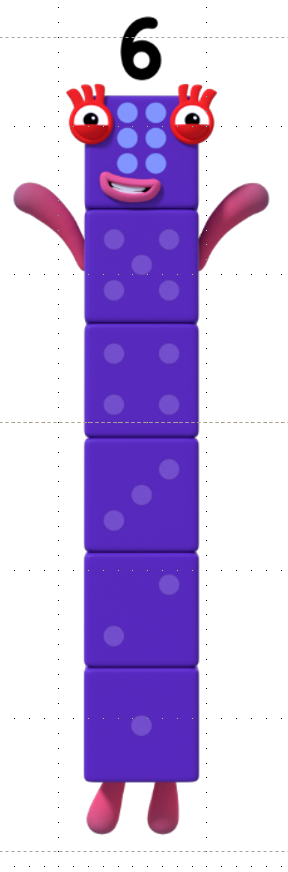 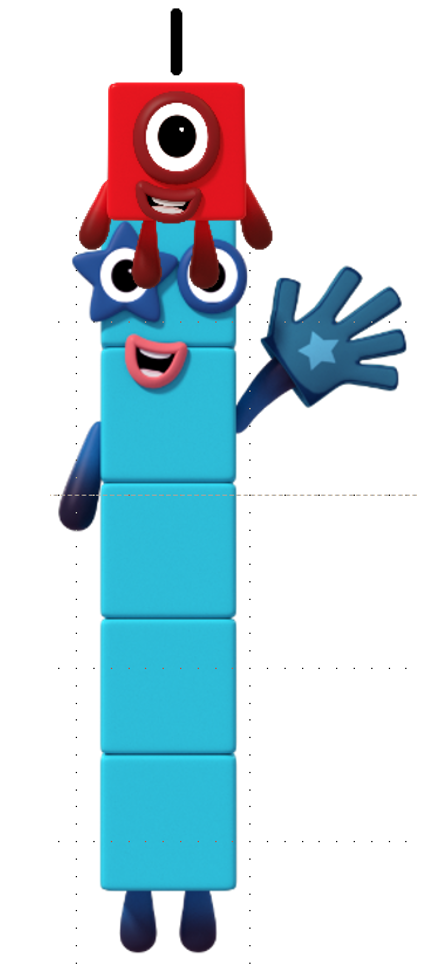 Numberblock Five wants to become Five and a bit! Can you help her?
What can she make if she joins with Numberblock One? Get out some of your own cubes and see if you can help her find out. Use five of one colour and one of a different colour.
Let’s use the Numberblocks to count the blocks in Six and find the Five inside!
Repeat for 5 and 2, 5 and 3, 5 and 4, and 5 and 5.
Play my game! Count some cubes into a bag. Can we take out five? If so, how many would be left? If not, how many more do we need to put in the bag?
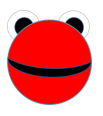 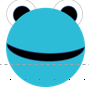 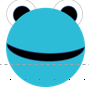 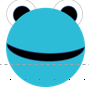 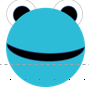 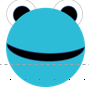 Images © 2017 Alphablocks Ltd. All Rights Reserved.
Year 1, Unit 5, Learning Outcome 4
The following slides have been collated to support the teaching of this learning outcome.
Curriculum Prioritisation for Primary Maths
Year 1, Unit 5, Learning Outcome 4
Additional teacher guidance for this outcome should be read first and can be found in this segment of the NCETM Primary Mastery Professional Development Materials:
1.4 Composition of numbers: 6 to 10
The spine materials are divided into ‘teaching points’ and ‘steps in learning’.
Curriculum Prioritisation for Primary Maths
1.4 Composition: 6–10 – step 1:9
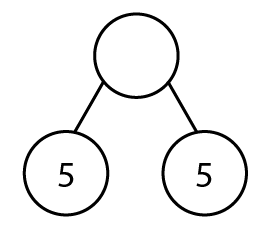 ?
10
5
5
1.4 Composition: 6–10 – step 1:9
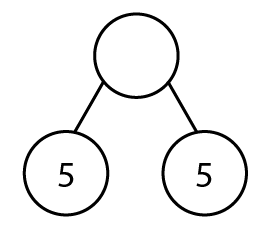 6
5
?
1
1.4 Composition: 6–10 – step 1:9
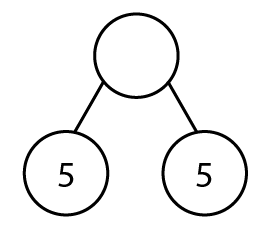 9
4
5
?
1.4 Composition: 6–10 – step 1:10
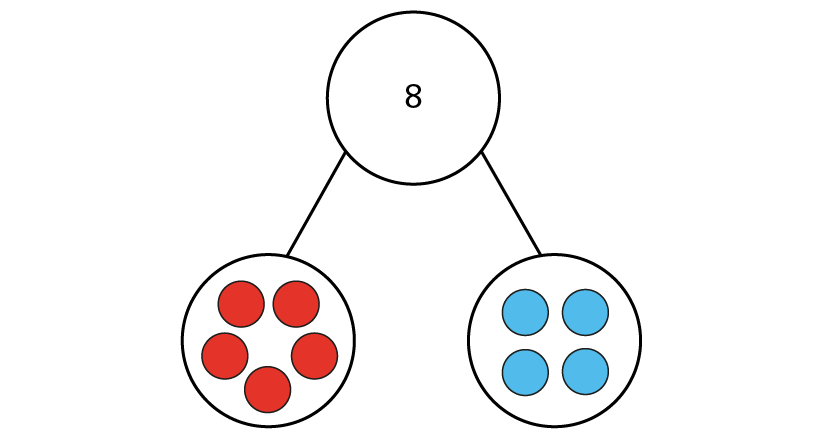 8


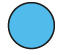 1.4 Composition: 6–10 – step 1:10
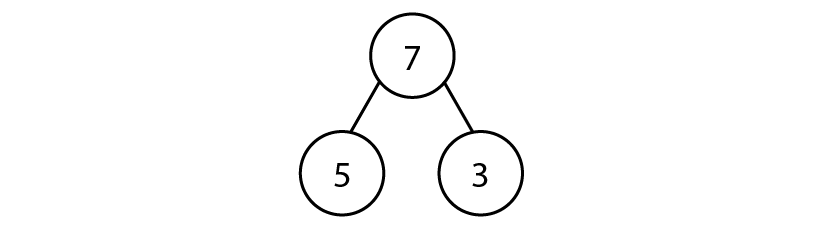 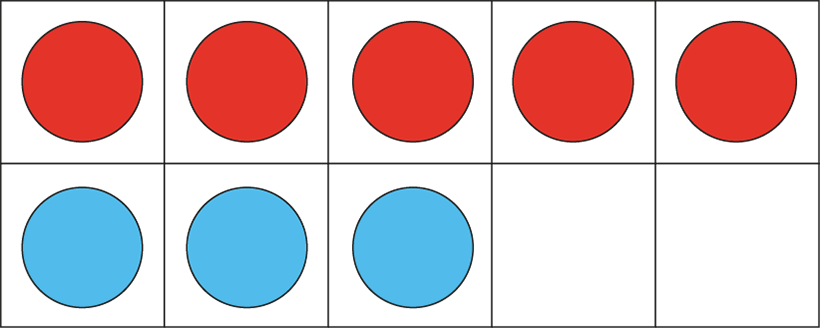 7
8


5
3
Year 1, Unit 5, Learning Outcome 5
The following slides have been collated to support the teaching of this learning outcome.
Curriculum Prioritisation for Primary Maths
Year 1, Unit 5, Learning Outcome 5
Additional teacher guidance for this outcome should be read first and can be found in this segment of the NCETM Primary Mastery Professional Development Materials:
1.4 Composition of numbers: 6 to 10
The spine materials are divided into ‘teaching points’ and ‘steps in learning’.
Curriculum Prioritisation for Primary Maths
1.4 Composition: 6–10 – step 2:2
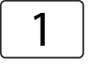 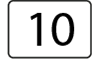 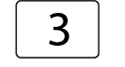 ?
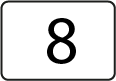 1.4 Composition: 6–10 – step 2:3
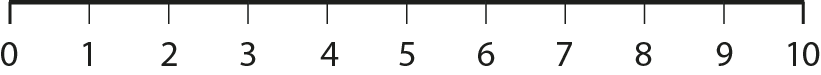 1.4 Composition: 6–10 – step 2:4
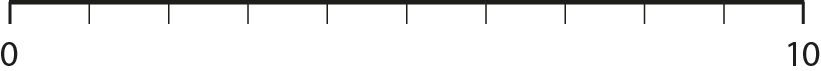 8
9
4
6
1
2
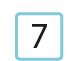 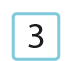 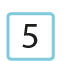 1.4 Composition: 6–10 – step 2:4
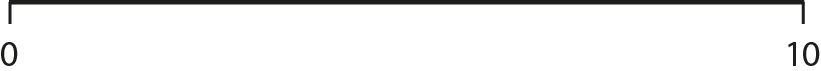 8
4
1
3
5
7
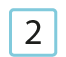 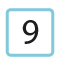 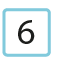 1.4 Composition: 6–10 – step 2:4
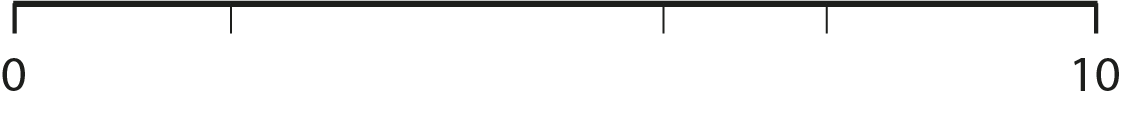 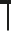 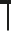 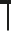 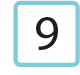 2
6
4
1
8
5
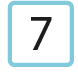 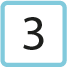 1.4 Composition: 6–10 – step 2:5
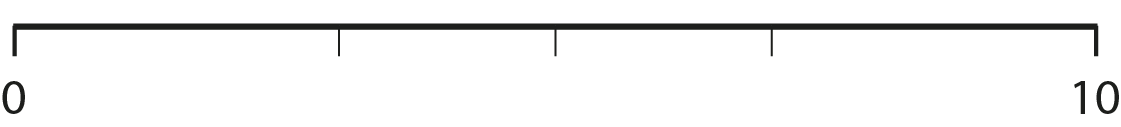 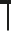 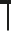 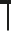 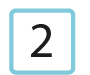 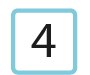 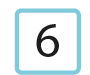 8
1
3
5
7
9
1.4 Composition: 6–10 – step 2:6
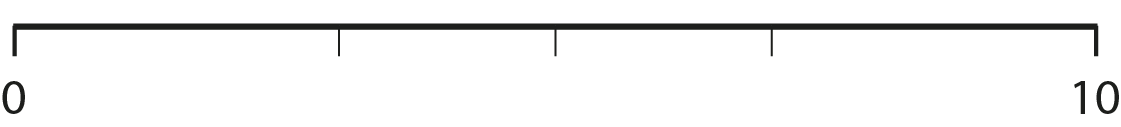 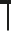 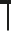 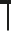 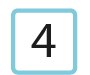 7
8
1
3
5
6
2
9
1NPV-2 Numbers to 20 in the linear number system
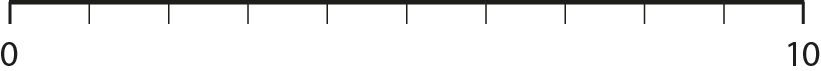 8
9
4
6
1
2
1
2
3
4
5
6
7
8
9
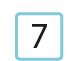 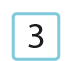 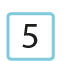 What is the smallest number shown on the number line? What is the largest?
Which number is half-way between 0 and 10?
Can you join in with me as we count forwards and backwards?
Can you tell me some of the numbers between 1 and 5? And those between 5 and 10? Where do 7, 3 and 5 sit on the number line? How do you know?
0
10
Five is half-way between zero and ten.
Year 1, Unit 5, Learning Outcome 6
The following slides have been collated to support the teaching of this learning outcome.
Curriculum Prioritisation for Primary Maths
Year 1, Unit 5, Learning Outcome 6
Additional teacher guidance for this outcome should be read first and can be found in this segment of the NCETM Primary Mastery Professional Development Materials:
1.4 Composition of numbers: 6 to 10
The spine materials are divided into ‘teaching points’ and ‘steps in learning’.
Curriculum Prioritisation for Primary Maths
1.4 Composition: 6–10 – step 3:1
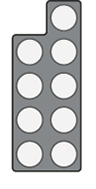 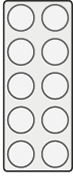 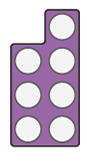 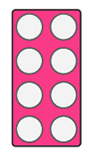 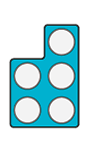 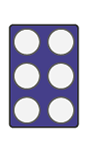 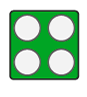 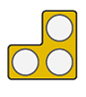 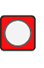 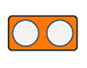 1.4 Composition: 6–10 – step 3:1
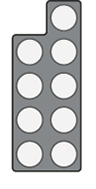 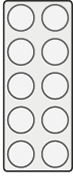 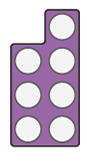 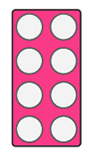 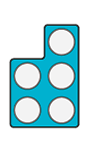 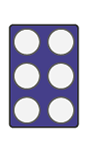 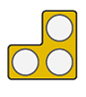 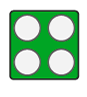 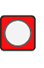 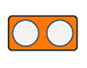 1.4 Composition: 6–10 – step 3:2
even
odd
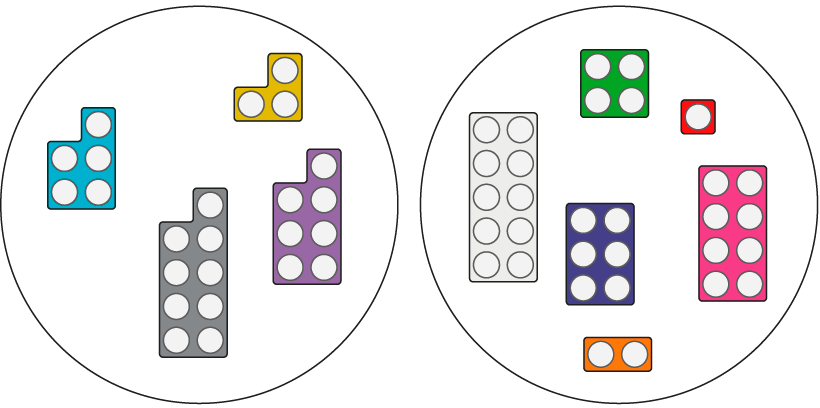 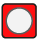 

1.4 Composition: 6–10 – step 3:3
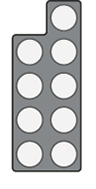 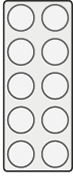 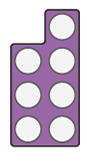 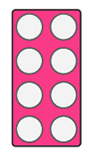 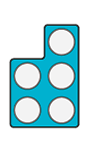 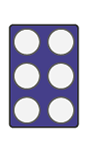 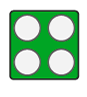 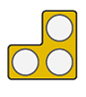 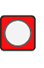 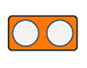 even
odd
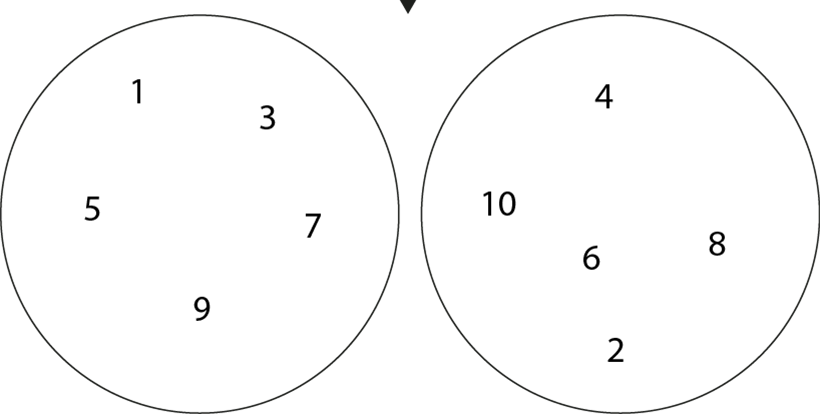 4
1
3
5
10
7
8
6
9
2
1.4 Composition: 6–10 – step 3:4
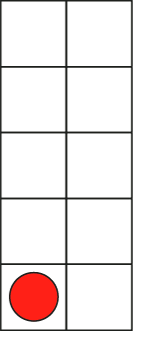 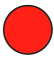 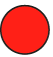 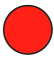 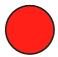 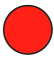 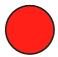 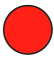 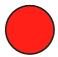 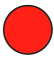 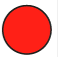 1
2
3
10
4
5
6
7
8
9
1.4 Composition: 6–10 – step 3:5
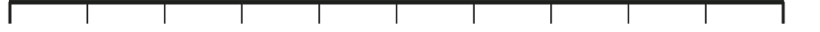 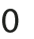 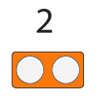 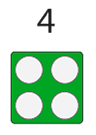 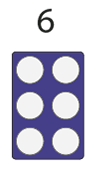 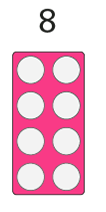 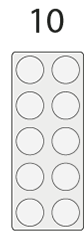 1.4 Composition: 6–10 – step 3:5
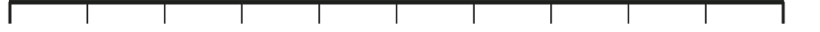 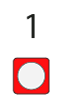 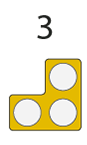 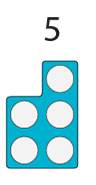 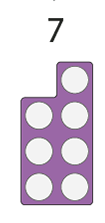 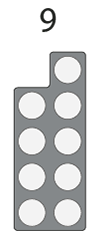 1.4 Composition: 6–10 – step 3:5
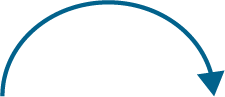 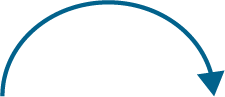 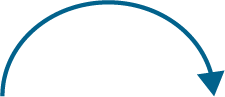 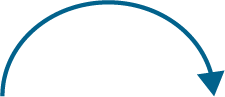 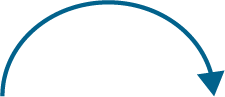 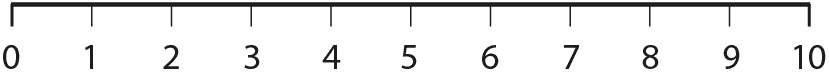 1.4 Composition: 6–10 – step 3:5
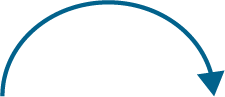 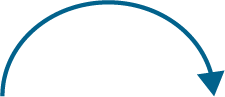 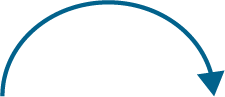 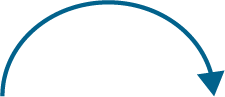 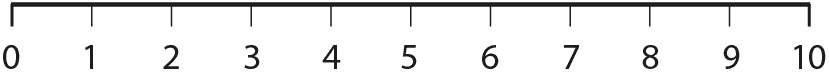 Year 1, Unit 5, Learning Outcome 7
The following slides have been collated to support the teaching of this learning outcome.
Curriculum Prioritisation for Primary Maths
Year 1, Unit 5, Learning Outcome 7
Additional teacher guidance for this outcome should be read first and can be found in this segment of the NCETM Primary Mastery Professional Development Materials:
1.4 Composition of numbers: 6 to 10
The spine materials are divided into ‘teaching points’ and ‘steps in learning’.
Curriculum Prioritisation for Primary Maths
1.4 Composition: 6–10 – step 3:7
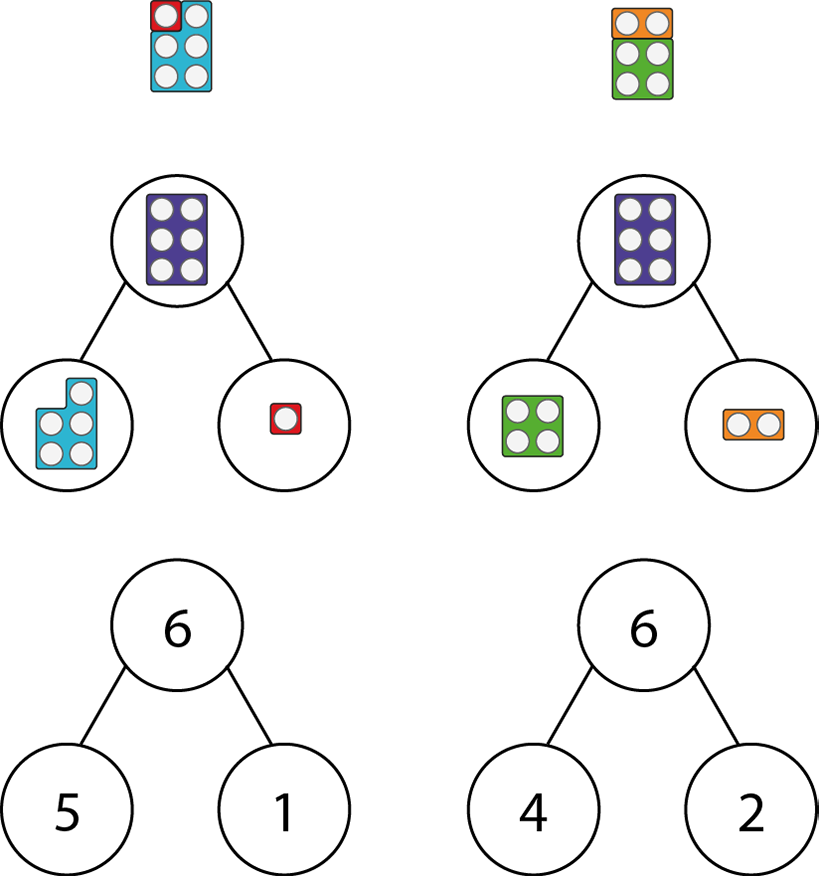 1.4 Composition: 6–10 – step 3:8
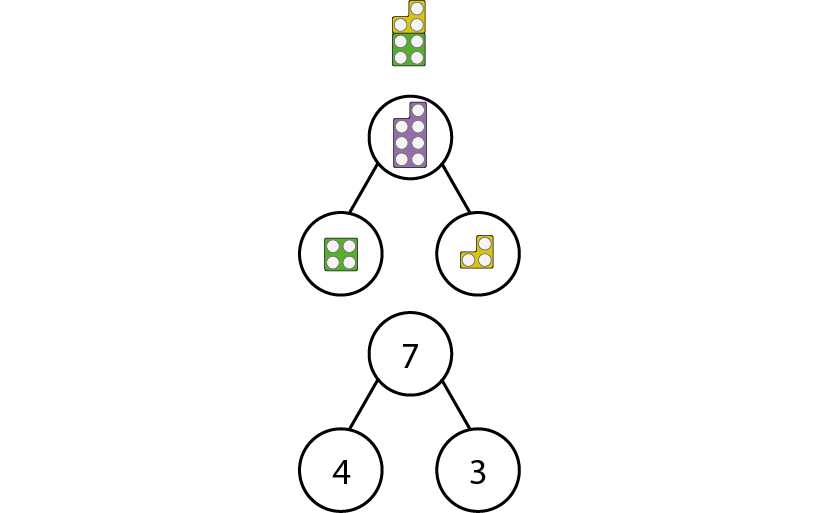 Year 1, Unit 5, Learning Outcome 8
The following slides have been collated to support the teaching of this learning outcome.
Curriculum Prioritisation for Primary Maths
Year 1, Unit 5, Learning Outcome 8
Additional teacher guidance for this outcome should be read first and can be found in this segment of the NCETM Primary Mastery Professional Development Materials:
1.4 Composition of numbers: 6 to 10
The spine materials are divided into ‘teaching points’ and ‘steps in learning’.
Curriculum Prioritisation for Primary Maths
1.4 Composition: 6–10 – step 4:2
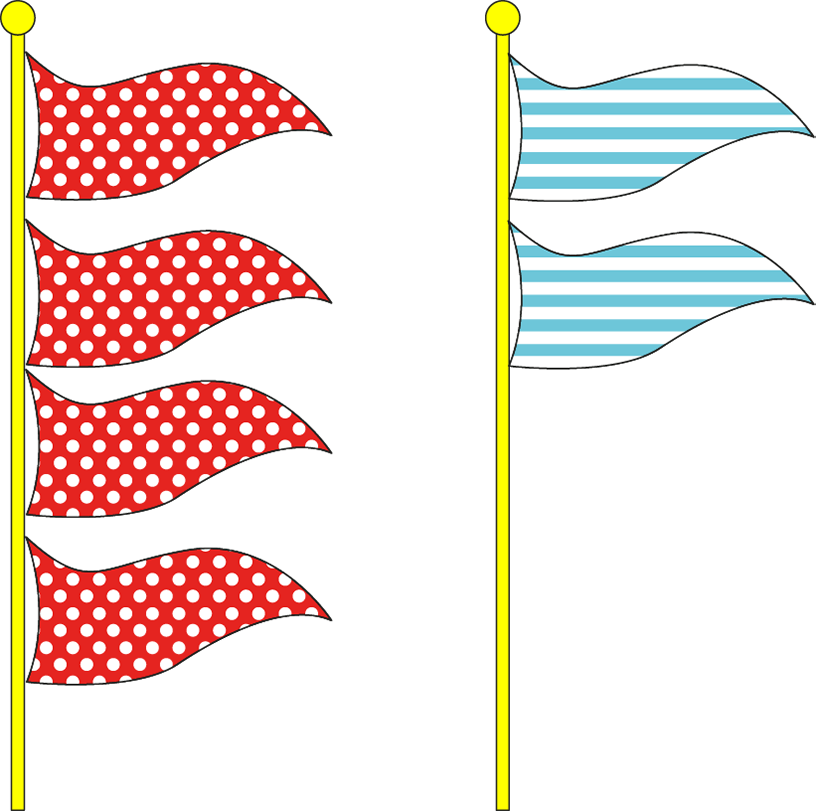 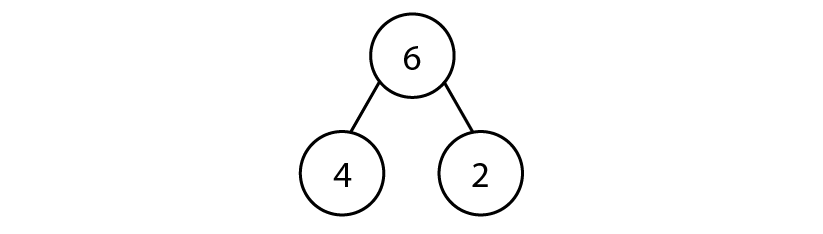 1.4 Composition: 6–10 – step 4:2
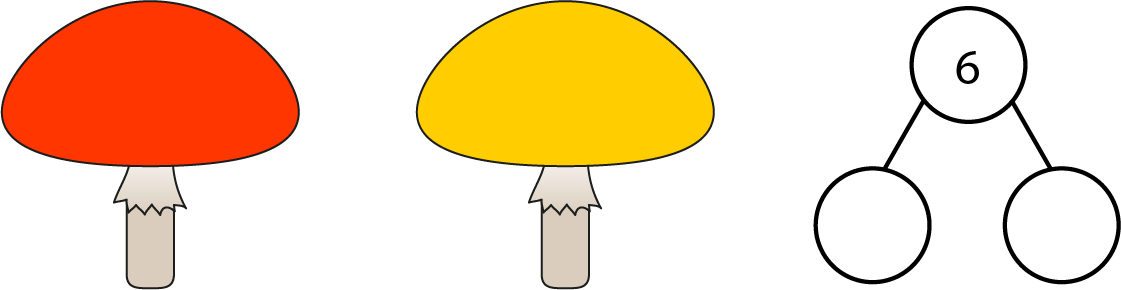 1.4 Composition: 6–10 – step 4:2
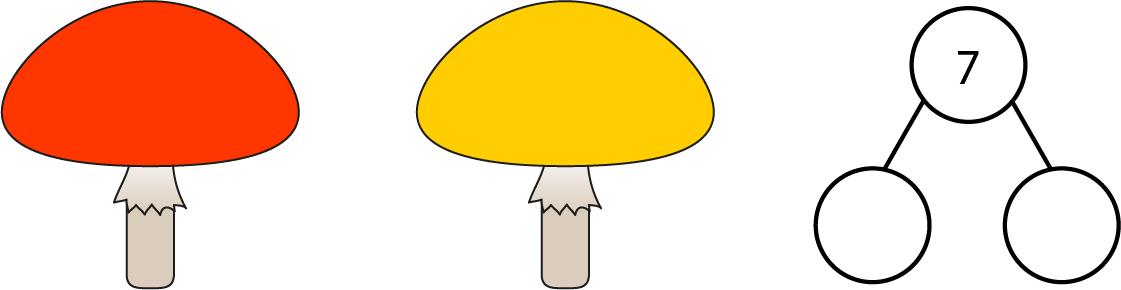 1.4 Composition: 6–10 – step 4:2
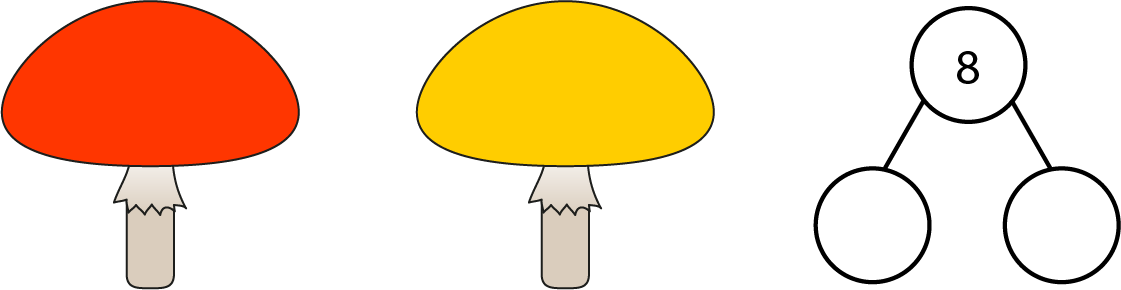 1.4 Composition: 6–10 – step 4:2
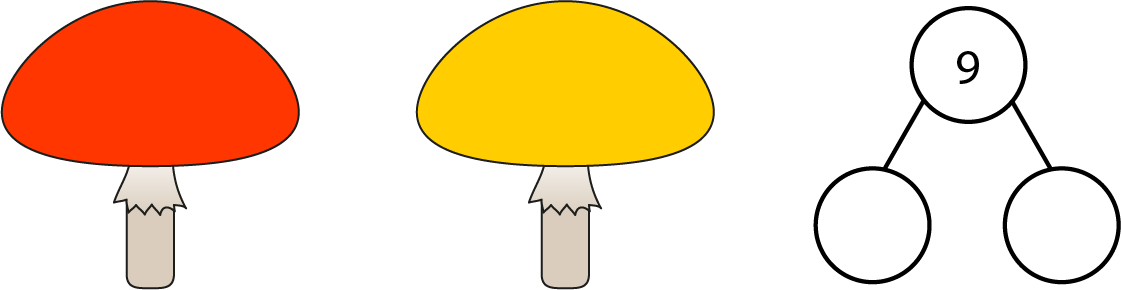 1.4 Composition: 6–10 – step 4:2
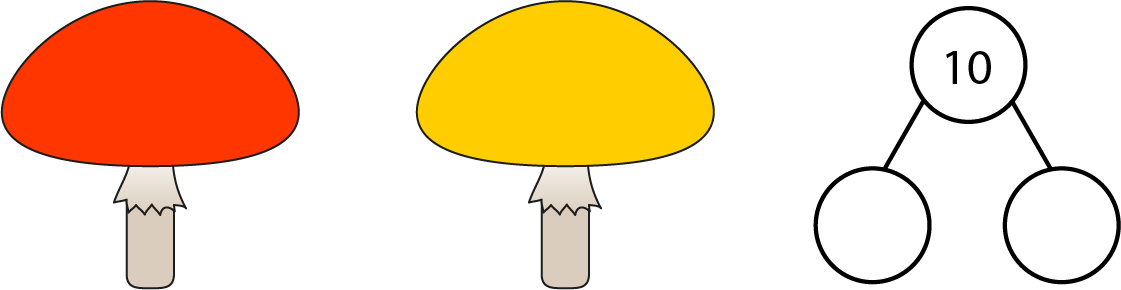 Year 1, Unit 5, Learning Outcome 9
The following slides have been collated to support the teaching of this learning outcome.
Curriculum Prioritisation for Primary Maths
Year 1, Unit 5, Learning Outcome 9
Additional teacher guidance for this outcome should be read first and can be found in this segment of the NCETM Primary Mastery Professional Development Materials:
1.4 Composition of numbers: 6 to 10
The spine materials are divided into ‘teaching points’ and ‘steps in learning’.
Curriculum Prioritisation for Primary Maths
1.4 Composition: 6–10 – step 4:3
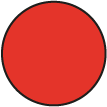 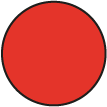 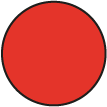 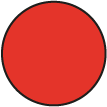 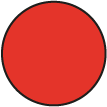 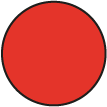 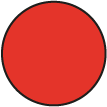 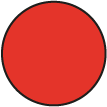 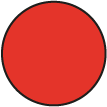 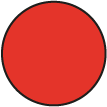 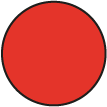 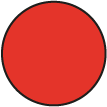 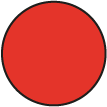 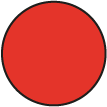 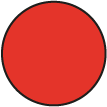 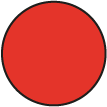 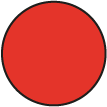 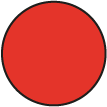 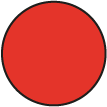 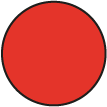 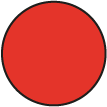 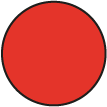 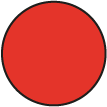 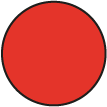 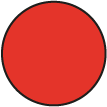 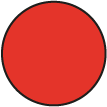 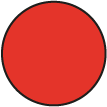 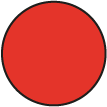 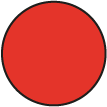 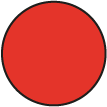 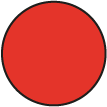 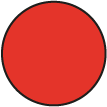 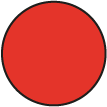 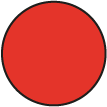 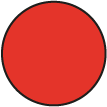 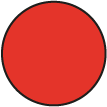 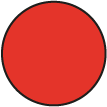 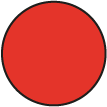 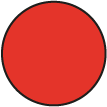 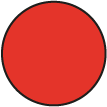 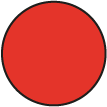 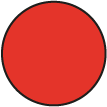 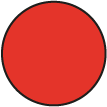 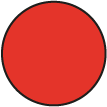 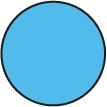 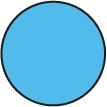 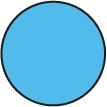 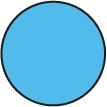 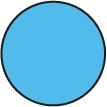 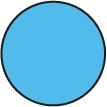 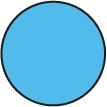 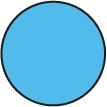 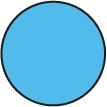 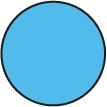 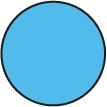 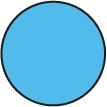 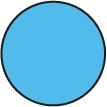 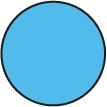 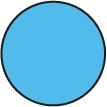 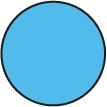 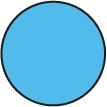 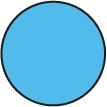 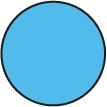 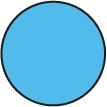 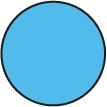 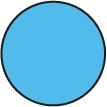 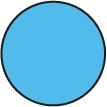 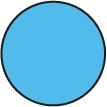 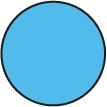 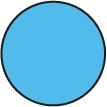 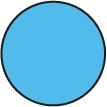 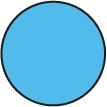 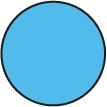 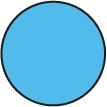 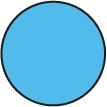 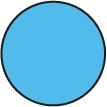 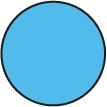 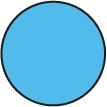 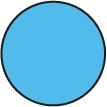 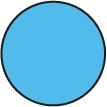 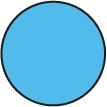 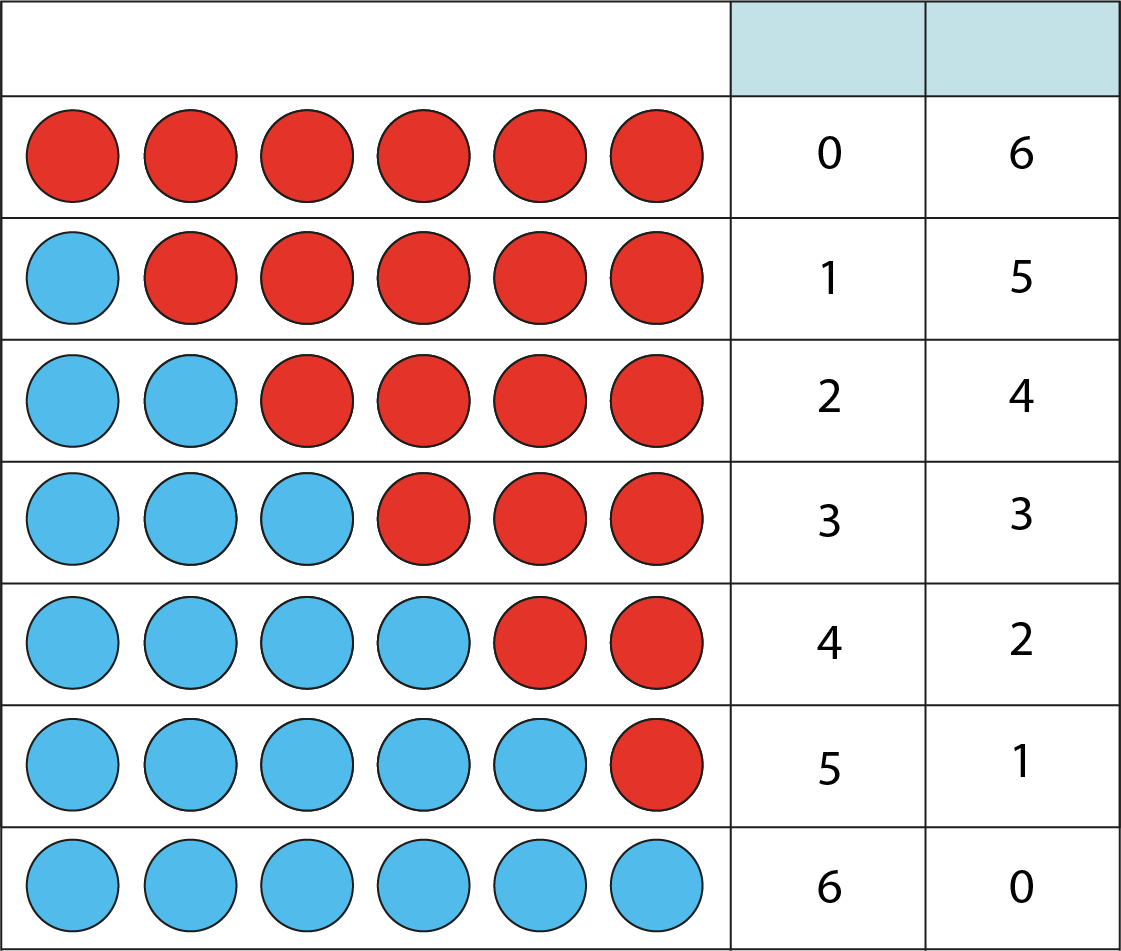 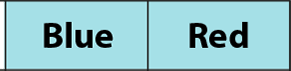 6
0
5
1
4
2
3
3
2
4
1
5
0
6
Year 1, Unit 5, Learning Outcome 10
The following slides have been collated to support the teaching of this learning outcome.
Curriculum Prioritisation for Primary Maths
Year 1, Unit 5, Learning Outcome 10
Additional teacher guidance for this outcome should be read first and can be found in this segment of the NCETM Primary Mastery Professional Development Materials:
1.4 Composition of numbers: 6 to 10
The spine materials are divided into ‘teaching points’ and ‘steps in learning’.
Curriculum Prioritisation for Primary Maths
1.4 Composition: 6–10 – step 5:1
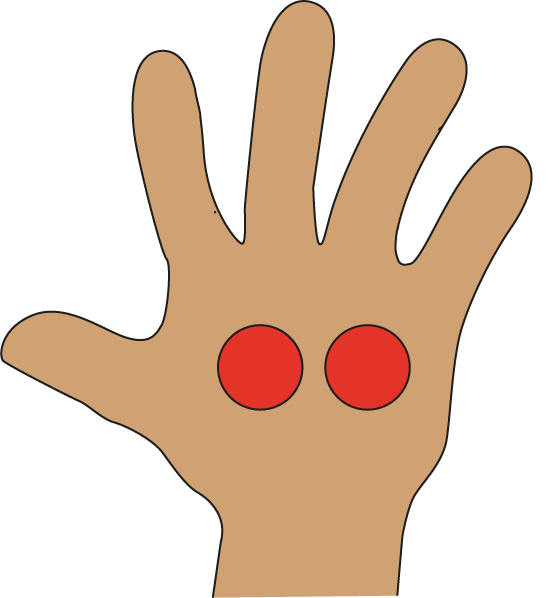 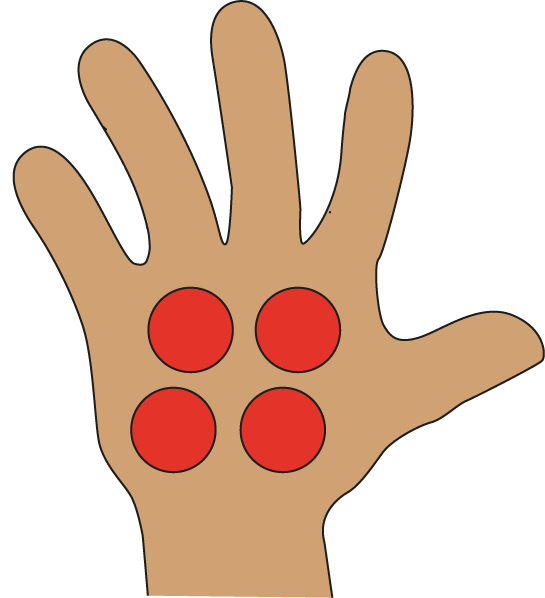 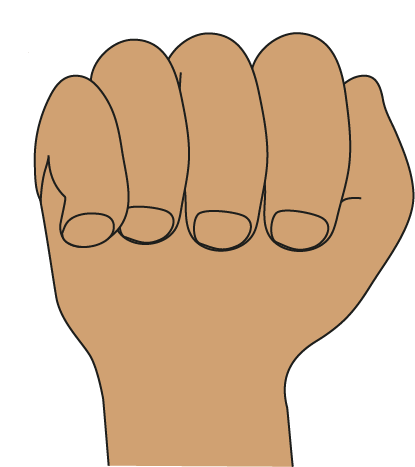 1.4 Composition: 6–10 – step 5:1
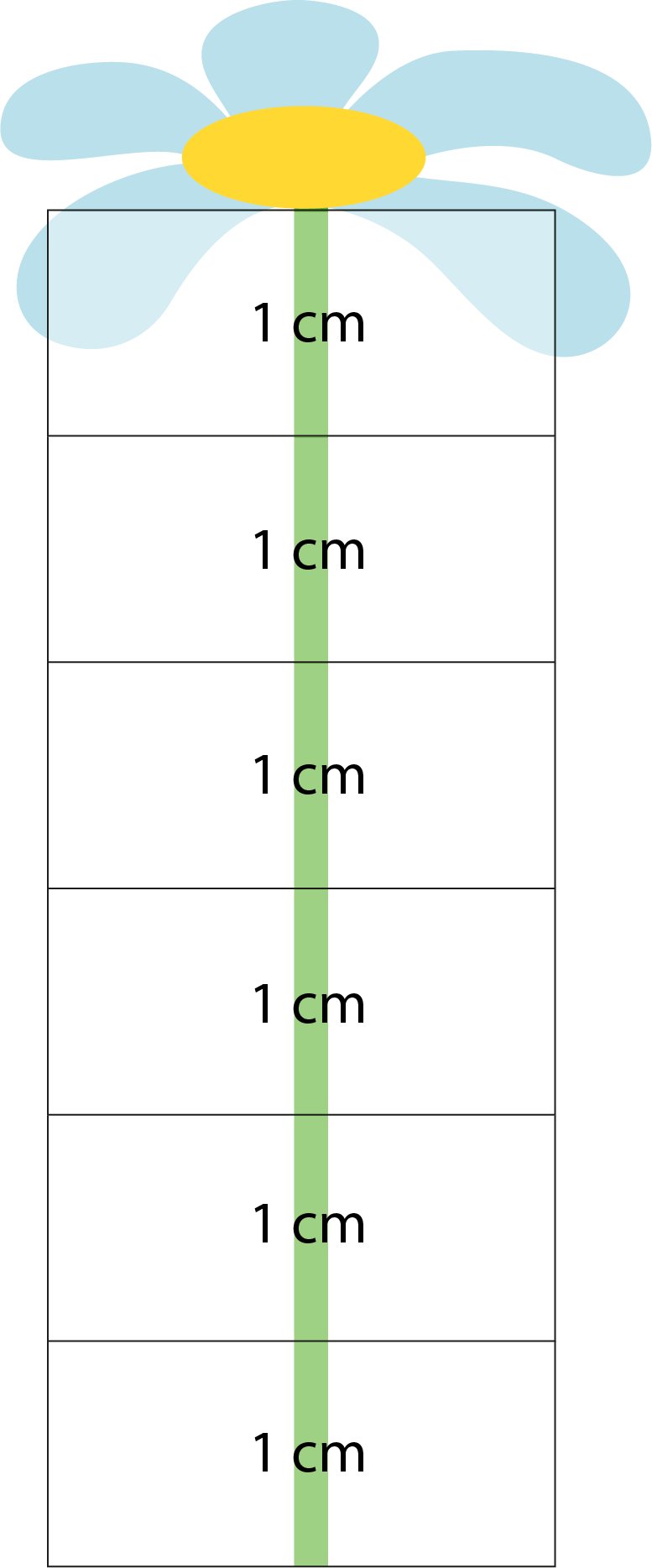 3 cm
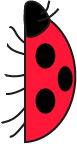